Бюджет для граждан
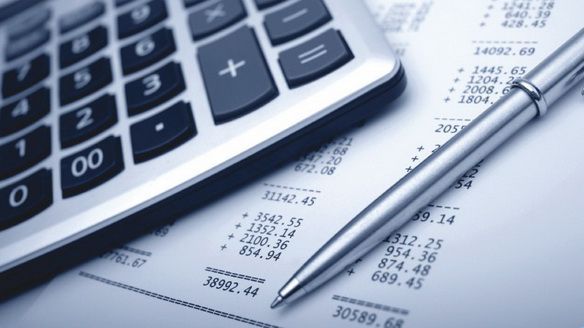 по отчету об  исполнении бюджета города Ставрополя за 2013 год
Предисловие								  3 
Показатели социально – экономического развития города Ставрополя за 2013 год				  4 
Основные характеристики бюджета города Ставрополя за 2013 год					  5 
Исполнение бюджета города Ставрополя  за 2013 год по собственным доходам 				  6 
Динамика поступления по собственным доходам						  7 
Налог на доходы физических лиц							  8 
Основные доходные источники, по которым  в 2013 году план перевыполнен				  9
 Неналоговые доходы,  по которым план не выполнен за 2013 год			                         		10 
Сведения о недоимке в бюджет города Ставрополя				                         		11
Информация о проведенных в 2013 году мероприятиях по снижению недоимки 		                         		12  
Динамика безвозмездных поступлений и удельный вес в структуре доходов 		                        		13
Динамика доходов от внебюджетной деятельности муниципальных бюджетных и автономных 
учреждений за 2012-2013 годы   					                      	                         	14 
Меры по обеспечению выполнения плановых назначений по расходам 		                        		15 
Исполнение расходной части бюджета города Ставрополя за 2012 и 2013 годы 		                        		16 
Исполнение расходов бюджета города Ставрополя в части межбюджетных трансфертов 	                      	                          17 
Динамика структуры остатков средств на счетах бюджета города Ставрополя 		                       		18 
Объем неосвоенных средств в разрезе источников финансирования 			                       		19 
Анализ исполнения расходной части бюджета города в разрезе главных распорядителей
 бюджетных средств за 2013 год 			                    			                          20 
Финансирование адресной инвестиционной программы за 2013 год   		                                                 		21 
Финансирование муниципальных целевых программ города Ставрополя 		                       		22 
Финансирование приоритетных национальных проектов			                         	                          24 
Структура расходной части бюджета за 2013 год в разрезе отраслей			                     	                          25 
Структура расходов бюджета города Ставрополя за 2013 год				                          26 
Финансирование приоритетных социально-значимых статей расходов за 2013 год		                 	                          27 
Выполнение Указов Президента Российской Федерации от 07 мая 2012 года 		                     	                          28
Расходы на капитальный ремонт и приобретение оборудования в учреждениях
 социальной сферы в 2013 году						                          29
 Расходы на финансирование отраслей городского хозяйства в 2013 году в сравнении с 2012 годом                	                          30
Расходы на содержание  органов местного самоуправления города Ставрополя (ОМСУ) в 2013 году                  		31
Динамика просроченной кредиторской задолженности  за 2011 – 2013 годы		                        		32
Динамика дебиторской задолженности  за 2011 – 2013 годы				                           33
Динамика муниципального долга города Ставрополя за 2011 - 2013 годы			                           34
Информация для контактов 						                           35
Предисловие
Исполнение бюджета – процесс сбора и учета доходов и осуществление расходов на основе сводной бюджетной росписи и кассового плана. 

     Исполнение бюджета – это этап бюджетного процесса, который начинается с момента утверждения решения о бюджете   законодательным   (представительным)  органом  муниципального    образования  и продолжается   в течение финансового года. Можно выделить следующие этапы этого процесса: 

     - исполнение бюджета по доходам. Задача участников бюджетного процесса заключается в обеспечении полного 
и  своевременного   поступления   в  бюджет   налогов, сборов,  доходов   от использования   имущества   и  других 
обязательных платежей, в соответствии с утвержденным планом мобилизации доходов. 

     - исполнение по расходам, которое означает последовательное финансирование мероприятий, предусмотренных
решением о бюджете, в пределах утвержденных сумм с целью исполнения принятых муниципальным образованием
расходных обязательств. 

     Составление и утверждение  отчета об исполнении бюджета является  важной формой контроля за исполнением бюджета. 

     Отчет об исполнении бюджета города Ставрополя составляется по всем основным показателям доходов и расходов в установленном порядке с необходимым анализом исполнения доходов и расходования средств. 

     Годовой  отчет  об  исполнении  бюджета  предоставляется  в  Ставропольскую городскую Думу города  Ставрополя и выносится на публичные слушанья.  По результатам  рассмотрения  отчета  об исполнении  бюджета Ставропольская городская Дума принимает решение об его утверждении либо отклонении. 

     Отчет  об исполнении бюджета города Ставрополя  за 2013 год утвержден решением Ставропольской городской Думой от 28.05.2014 года № 508
3
Показатели социально-экономического
 развития города Ставрополя за 2013 год
Численность населения на 01.01.2014 года  - 419,8 тыс. чел.
Темп роста потребительских цен – 107,7%
Прожиточный минимум – 6 543 руб.
Среднемесячная заработная плата – 12 462,7 руб.
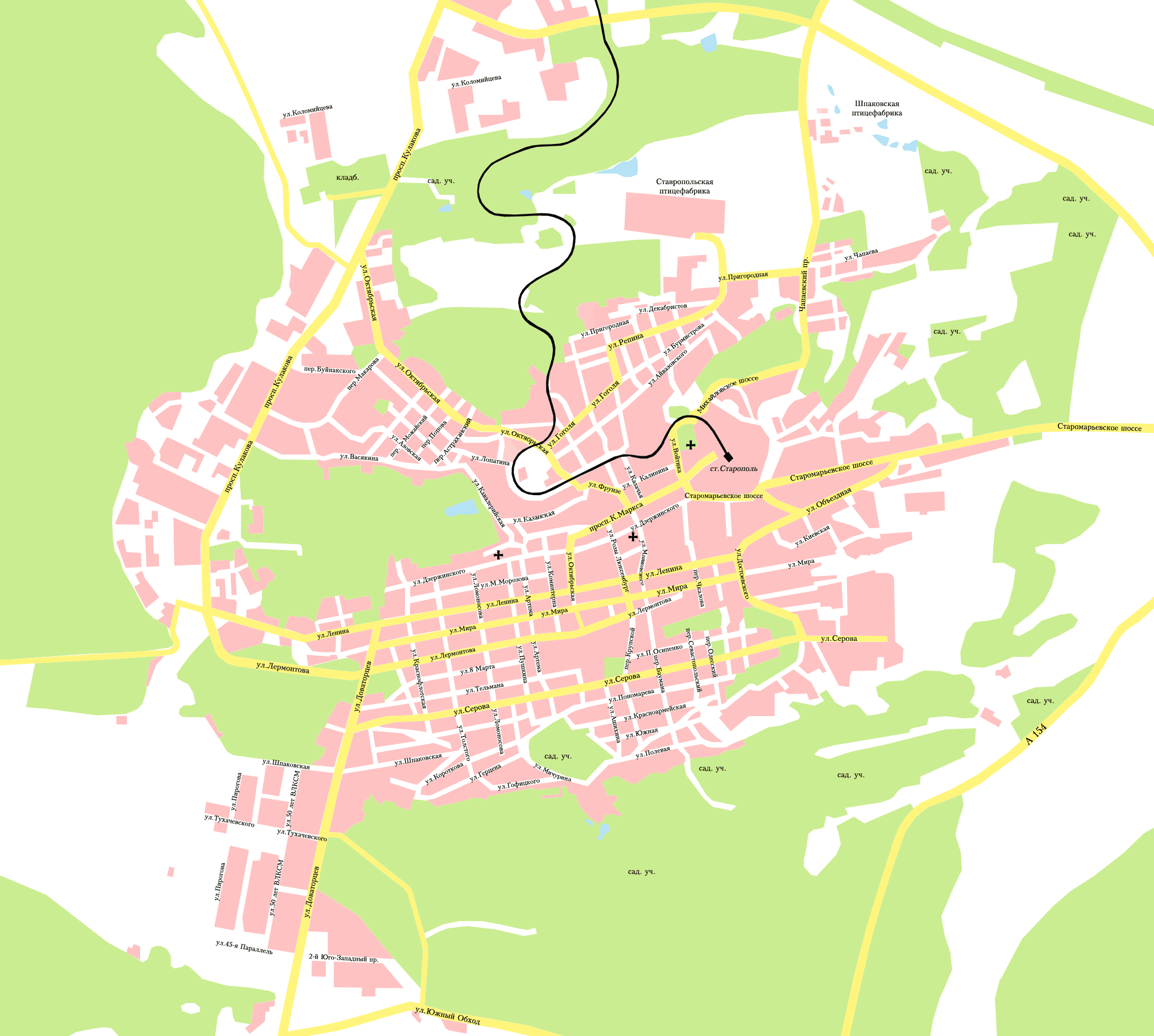 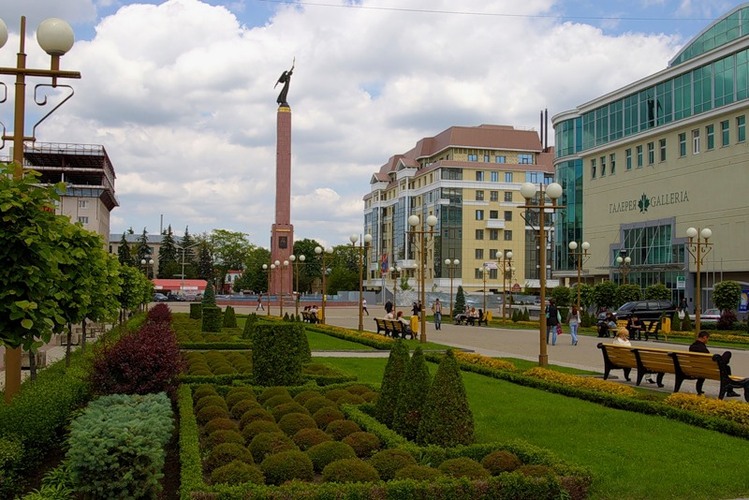 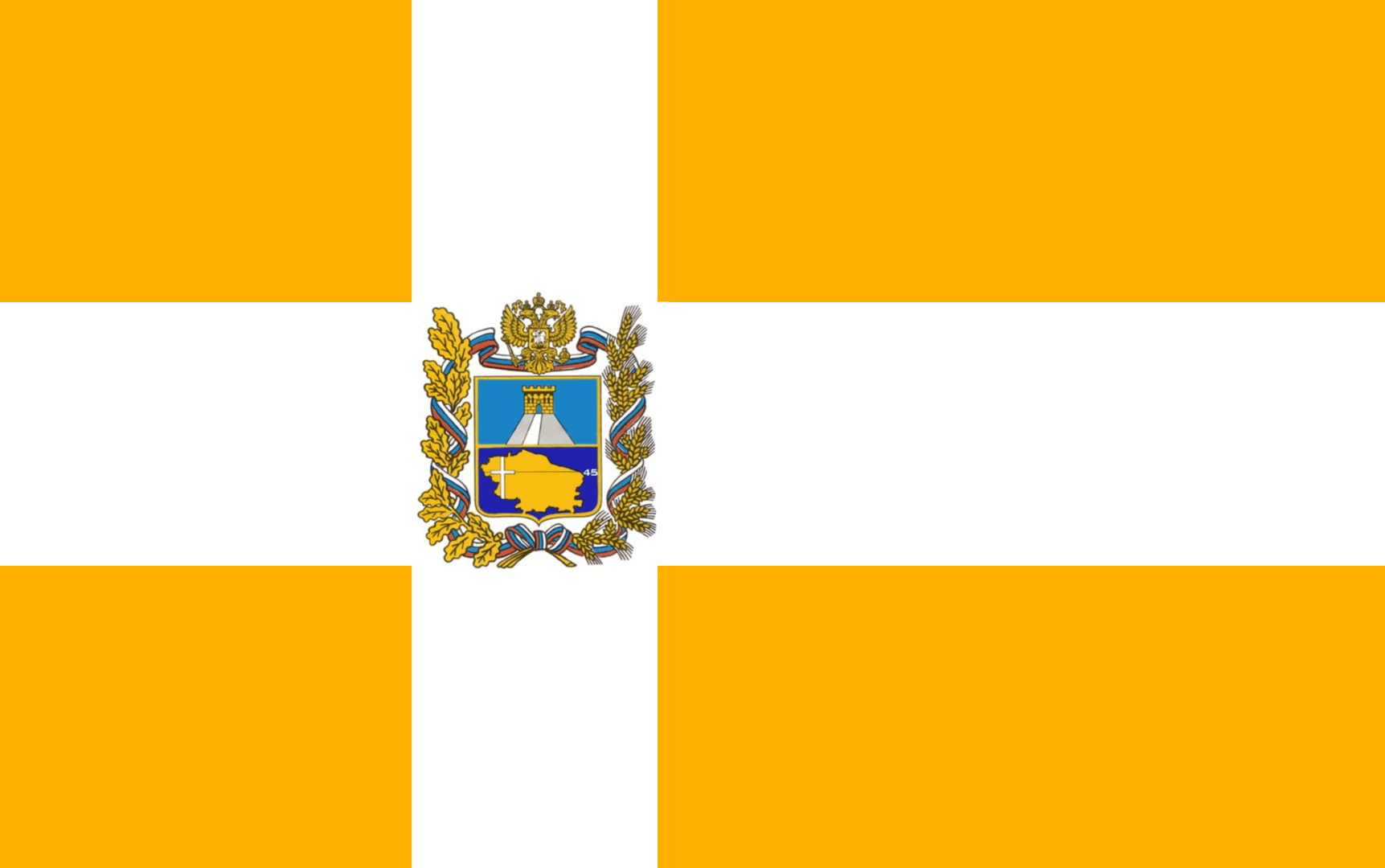 4
Основные характеристики бюджета
 города Ставрополя за 2013 год
тыс. руб.
Расходы
Доходы
7 899 548
7 643 287
План
7 459 615
7 575 733
Факт
План
Факт
- 439 933
+ 67 554
План выполнен на 100,9%
План выполнен на  94,4%
5
ПРОФИЦИТ + 183 672
Исполнение бюджета города Ставрополя
 за 2013 год по собственным доходам
тыс. руб.
Выполнение
Анализ структуры доходов
102,2%
Получено сверх 
плана  + 77 424
3 556 393
3 633 817
ПЛАН
ФАКТ
6
Динамика поступления по собственным доходам
3 633 817
тыс. руб.
+ 407 717
12,6%
3 226 100
7
2012
2013
Налог на доходы физических лиц
тыс. руб.
Прирост  НДФЛ по сравнению с 2012 годом  составил 114,5% или
 239 839 тыс. руб.
Получено сверх 
плана  + 33 301
1 899 037
1 865 736
8
ПЛАН
ФАКТ
Основные доходные источники, по которым
  в 2013 году план перевыполнен
тыс. руб.
9
Неналоговые доходы,  по которым план не выполнен за 2013 год
тыс. руб.
% 
к плану
По 7 план недовыполнен
- 46 045
56,1
97,1
83,9
14,0
98,6
83,4
95,4
93,6
10
Сведения о недоимке в бюджет города Ставрополя
тыс. руб.
Доля недоимки к начисленным платежам - 6,3%
Снижение на 454 тыс. руб. или на 0,2%
На 01.01.2013
На 01.01.2014
11
Информация о проведенных в 2013 году
 мероприятиях по снижению недоимки
Проведено 36
 заседаний городской
 комиссии по контролю
 за поступлением арендной
 платы за землю,
погашено 27 691
тыс. руб.
Проведено
 2 заседания консультативного
 совета в администрации
г. Ставрополя погашено
11 312 тыс. руб.
Проведено 41 заседание 
комиссий по снижению 
недоимки в администрациях 
районов, должниками 
погашено 
14 639 тыс. руб.
191 770 
тыс. руб.
Проводилась работа 
по погашению встречных 
обязательств, в результате 
в бюджет города привлечено 
29 350 тыс. руб.
Проведено 107 рейдов, 
215 должниками 
погашена задолженность 
в сумме 4 772 тыс. руб.
Проведено 18
 заседаний  комиссии по 
взысканию задолженности
 по арендной плате за 
недвижимое имущество,
погашено 
27 691 тыс. руб.
Проводилась работа 
по выявлению у заявителей 
 муниципальных услуг
 задолженности по платежам
 в бюджет города, 
395 заявителями погашено 
45 919 тыс. руб.
Проведено 31 
заседание в администрации 
г. Ставрополя по заслушиванию 
105 арендаторов – должников, 
в результате погашено
30 396 тыс. руб.
12
Динамика безвозмездных поступлений и удельный
 вес в структуре доходов
тыс. руб.
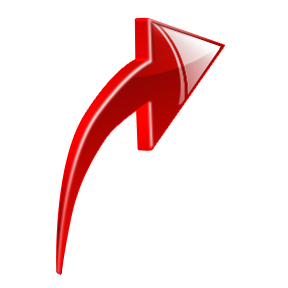 2013
Прирост
+ 324 263
13
Динамика доходов от внебюджетной деятельности муниципальных бюджетных и автономных учреждений г. Ставрополя за 2012-2013 годы
тыс. руб.
+ 29 809
14
Меры по обеспечению выполнения плановых назначений по расходам
15
Исполнение расходной части бюджета города Ставрополя за 2012 и 2013 годы
94,4%
- 439 933
97,4%
-189 910
16
Исполнение расходов бюджета города Ставрополя в части межбюджетных трансфертов
2012
2013
90,4%
98,9%
- 8,2 %
в  том числе
 субсидия на статус административного
центра
91,8%
97,8%
- 6,0 %
17
Динамика структуры остатков средств на счетах бюджета города Ставрополя
18
Объем неосвоенных средств
 в разрезе источников финансирования
тыс. руб.
Всего: 439 933
Средства краевого и
 федерального бюджетов 
387 890
Средства 
местного бюджета
52 043
19
Анализ исполнения расходной части бюджета города в разрезе главных распорядителей бюджетных средств за 2013 год
20
Финансирование адресной инвестиционной программы
 за 2013 год
тыс. руб.
11 739
91,6%
139 167
127 428
План
Факт
21
Финансирование муниципальных целевых программ города Ставрополя
92,5 %
 -109 106
91,5 %
 -91 430
32 МЦП
22
Финансирование муниципальных целевых программ города Ставрополя
23
Финансирование приоритетных национальных проектов
тыс. руб.
Направлено средств,
всего: 27 798
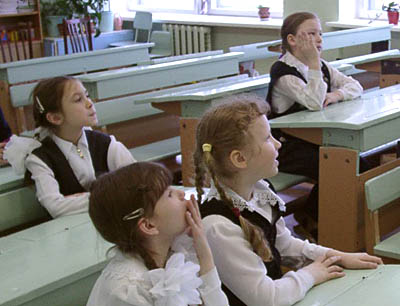 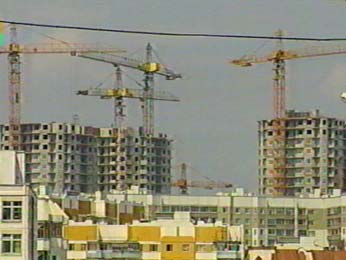 «Доступное и 
комфортное жильё 
гражданам России»
7 512
«Образование» 
20 286
24
Структура расходной части бюджета 
за 2013 год в разрезе отраслей
тыс. руб.
Фактические расходы составили     7 459 615
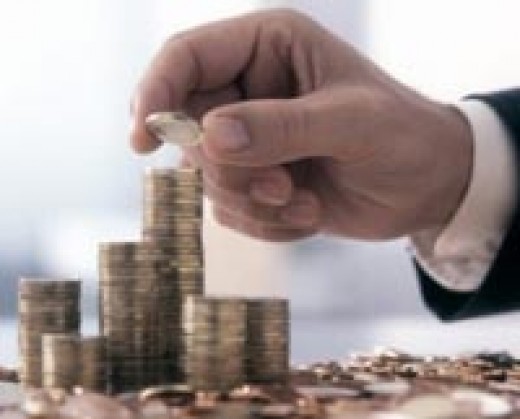 25
Структура расходов бюджета 
города Ставрополя за 2013 год
тыс. руб.
26
Финансирование приоритетных социально-
значимых статей расходов за 2013 год
Схема 18
тыс. руб.
тыс. руб.
Направлено всего 5 196 687
99,4 %
в том числе на выплату заработной 
платы 2 386 871
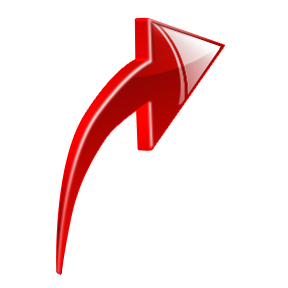 Задолженность 
по заработной плате 
отсутствует
27
-
Выполнение Указов Президента 
Российской Федерации 
от 07 мая 2012 года
тыс. руб.
На выплату заработной платы отдельных категорий работников направлено в виде субсидий 180 180
Педагогические работники учреждений доп. образования детей в сфере образования, культуры, физической культуры и спорта
Работники 
учреждений культуры
28
Слайд 19
Расходы на капитальный ремонт и
 приобретение оборудования в учреждениях
 социальной сферы в 2013 году
На капитальный ремонт
направлено 282 914
На капитальный ремонт
направлено
Приобретено оборудования
 на сумму 82 578
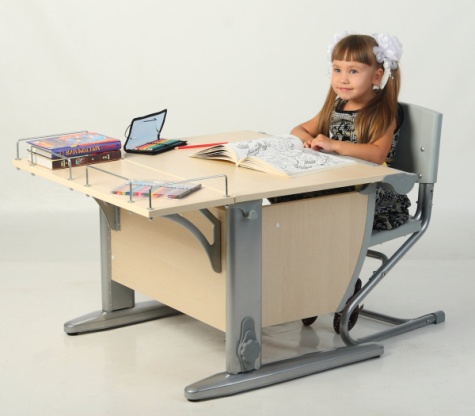 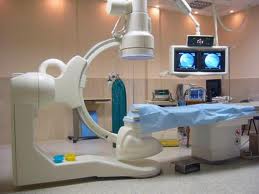 Отремонтировано 92 зданий
29
Расходы на финансирование отраслей городского хозяйства в 2013 году в сравнении с 2012 годом
тыс. руб.
-213 374
1 447 563
1 234 189
2012
Факт
2013
Факт
30
Расходы на содержание  органов местного самоуправления города Ставрополя (ОМСУ) в 2013 году
Всего расходов:  
539 004тыс. руб. – 7,2% от общих расходов бюджета
за счет собственных доходов: 470 353 тыс. руб.- 12,94% от налоговых и неналоговых доходов при утвержденном нормативе – 18,30%
31
Динамика просроченной кредиторской задолженности 
 за 2011 – 2013 годы
тыс. руб.
32
Динамика дебиторской задолженности  за 2011 – 2013 годы
тыс. руб.
+1 677
-12 460
33
Слайд 24
Динамика муниципального долга города Ставрополя за 2011 - 2013 годы
тыс. руб.
-125 055
34
Информация для контактов
Комитет финансов и бюджета администрации города Ставрополя 

Адрес:
Индекс  355 035 
Город  Ставрополь 
Проспект  Карла Маркса, дом 96 

Как добраться:    остановка проспект Карла Маркса 

Маршруты автобусов: 3м, 4, 7, 7м, 8м, 21м, 29м, 30м, 31м, 32м, 32а, 39м, 46, 46м, 48, 55м,  

Маршруты троллейбусов: 1, 2, 4, 9, 11 

Телефон:   8 (8652) 26-60-18, факс: 8 (8652) 29-60-77 

e-mail: stavfin@mail.ru
35